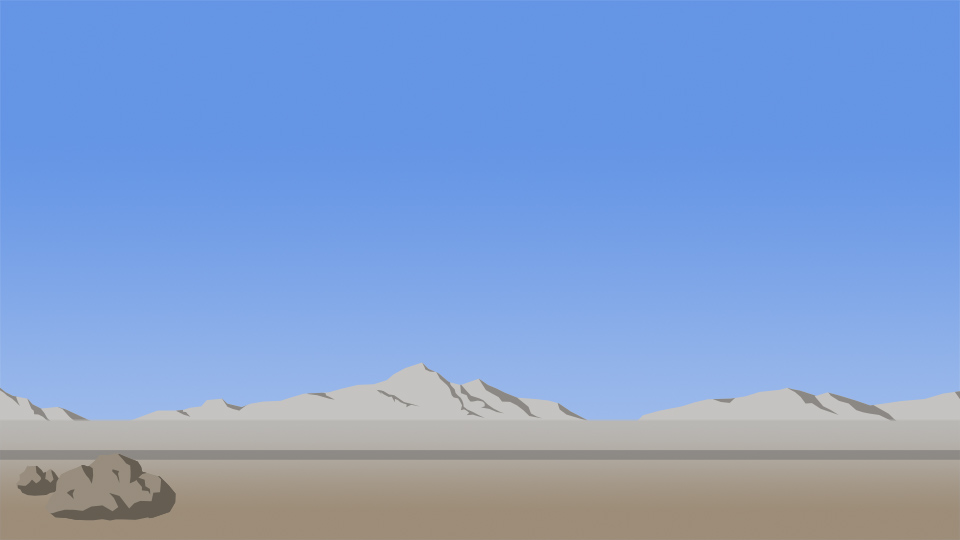 Exoplanet Communications
Speed Comparison – Jet Airliner vs. Small Astronomical Bodies
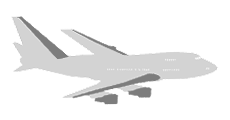 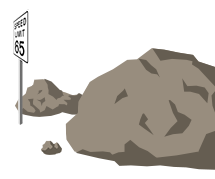 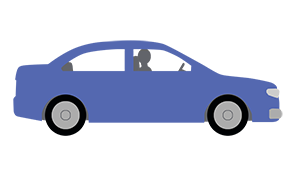 jpl.nasa.gov
1
June 21, 2021
This document has been reviewed and determined not to contain export controlled technical data.
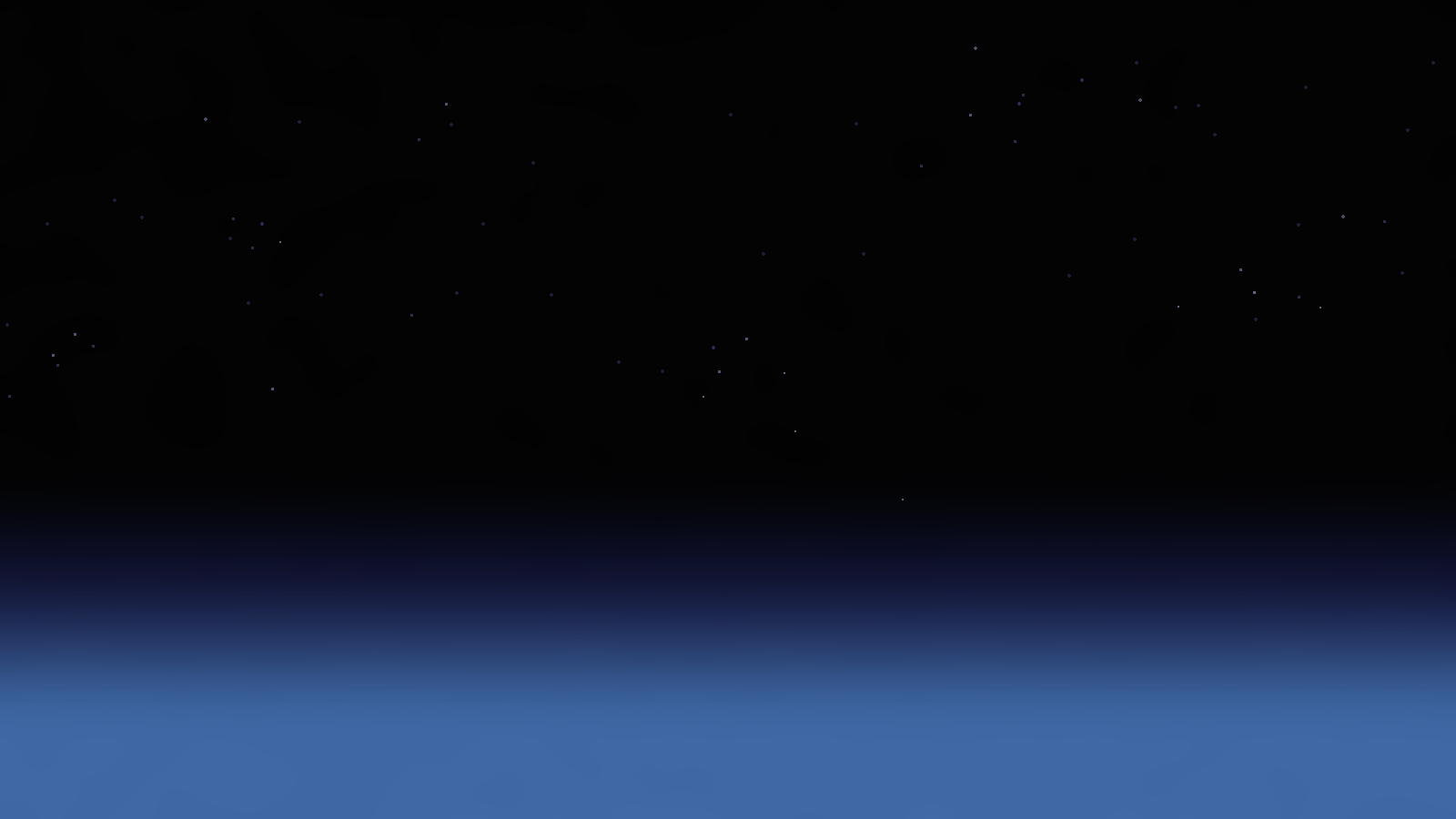 Exoplanet Communications
Speed Comparison – Jet Airliner vs. Small Astronomical Bodies
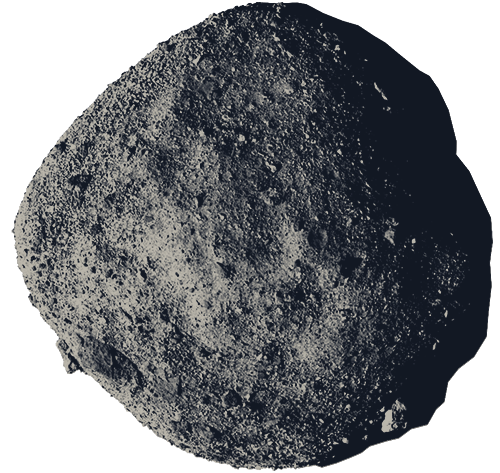 AsteroidBennu
Size Comparison?
100x faster
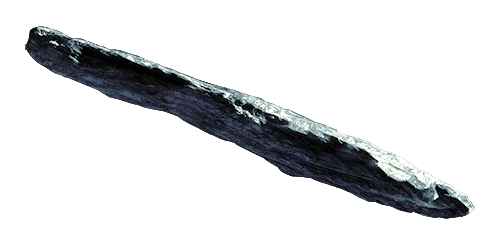 Interstellar Object Oumuamua
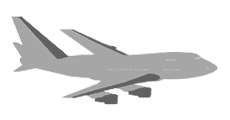 100x faster
jpl.nasa.gov
2
June 21, 2021
This document has been reviewed and determined not to contain export controlled technical data.
[Speaker Notes: Bennu → indicate speed (100 times faster than plane); about 500 meters long
Oumuamua → indicate speed (100 times faster); 100-1000 meters long (probably 400 m)
Airplane - about 1,000 Km/h; 70 meters long; 38.5 m long (may be more common)]